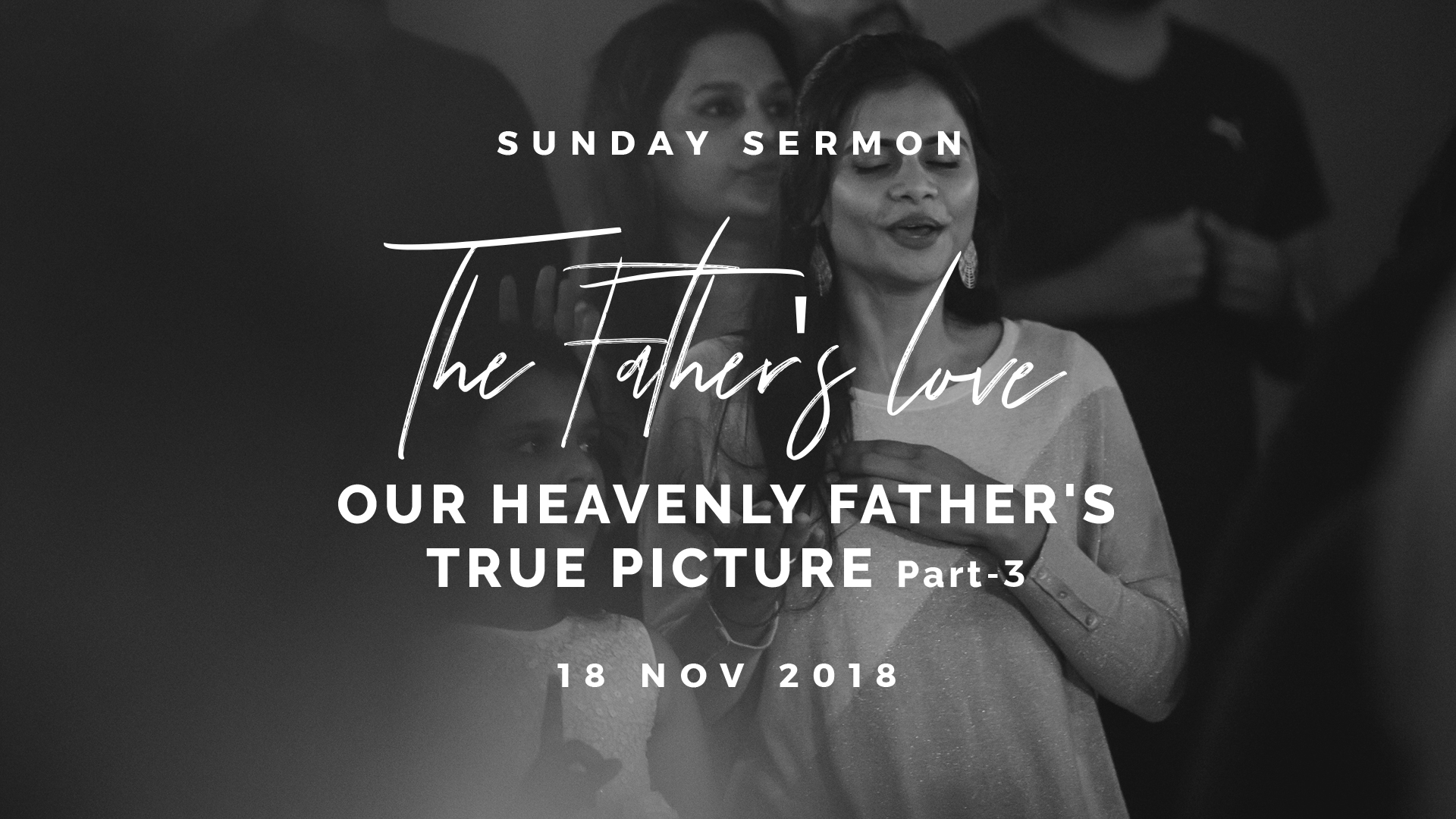 Your revelation of God 
affects your relationship with God. 

Your relationship with God 
also affects your relationship with others.
Part-1 : Infinite God, Our Heavenly Father
Part-2 : Immeasurable Love
Part-3 : Our Heavenly Father's True Picture
1) An Unchanging Heavenly Father
1) An Unchanging Heavenly Father
James 1:17
Every good gift and every perfect gift is from above, and comes down from the Father of lights, with whom there is no variation or shadow of turning.
2) An Unfailing Heavenly Father
2) An Unfailing Heavenly Father
Hebrews 13:5  
Let your conduct be without covetousness; be content with such things as you have. For He Himself has said, "I WILL NEVER LEAVE YOU NOR FORSAKE YOU."
3) A Bountiful and Generous Father
3) A Bountiful and Generous Father
Matthew 6:31-32
31 "Therefore do not worry, saying, 'What shall we eat?' or 'What shall we drink?' or 'What shall we wear?' 
32 For after all these things the Gentiles seek. For your heavenly Father knows that you need all these things.
3) A Bountiful and Generous Father
Matthew 7:7-11
7 "Ask, and it will be given to you; seek, and you will find; knock, and it will be opened to you. 
8 For everyone who asks receives, and he who seeks finds, and to him who knocks it will be opened. 
9 Or what man is there among you who, if his son asks for bread, will give him a stone?
3) A Bountiful and Generous Father
Matthew 7:7-11
10 Or if he asks for a fish, will he give him a serpent? 
11 If you then, being evil, know how to give good gifts to your children, how much more will your Father who is in heaven give good things to those who ask Him!
3) A Bountiful and Generous Father
James 1:5
If any of you lacks wisdom, let him ask of God, who gives to all liberally and without reproach, and it will be given to him.
3) A Bountiful and Generous Father
Psalm 84:11  
For the LORD God is a sun and shield; The LORD will give grace and glory; No good thing will He withhold From those who walk uprightly.
4) A Merciful Father
4) A Merciful Father
Psalm 103:8  
The LORD is merciful and gracious, Slow to anger, and abounding in mercy.
4) A Merciful Father
Lamentations 3:22-23
22 Through the LORD's mercies we are not consumed, Because His compassions fail not. 
23 They are new every morning; Great is Your faithfulness.
5) A Redeeming Father
5) A Redeeming Father
Isaiah 63:16  
Doubtless You are our Father, Though Abraham was ignorant of us, And Israel does not acknowledge us. You, O LORD, are our Father; Our Redeemer from Everlasting is Your name.
6) An Accepting Father
6) An Accepting Father
Ephesians 1:4-6  
4 just as He chose us in Him before the foundation of the world, that we should be holy and without blame before Him in love, 
5 having predestined us to adoption as sons by Jesus Christ to Himself, according to the good pleasure of His will, 
6 to the praise of the glory of His grace, by which He made us accepted in the Beloved.
7) A Father of Abundant Grace
7) A Father of Abundant Grace
Ephesians 2:7  
that in the ages to come He might show the exceeding riches of His grace in His kindness toward us in Christ Jesus.
7) A Father of Abundant Grace
Romans 5:17
For if by the one man's offense death reigned through the one, much more those who receive abundance of grace and of the gift of righteousness will reign in life through the One, Jesus Christ.)
8) An Empowering Father
8) An Empowering Father
Luke 12:32
"Do not fear, little flock, for it is your Father's good pleasure to give you the kingdom.
8) An Empowering Father
Colossians 1:12
giving thanks to the Father who has qualified us to be partakers of the inheritance of the saints in the light.
9) An Infinite Father
9) An Infinite Father
Ephesians 3:20
Now to Him who is able to do exceedingly abundantly above all that we ask or think, according to the power that works in us,
9) An Infinite Father
Isaiah 49:14-16
14 But Zion said, "The LORD has forsaken me, And my Lord has forgotten me." 
15 "Can a woman forget her nursing child, And not have compassion on the son of her womb? Surely they may forget, Yet I will not forget you. 
16 See, I have inscribed you on the palms of My hands; Your walls are continually before Me.
Rejecting 
Self-Deceptions And Satan's Lies
Recognize and relate to
God, our heavenly Father
for who He truly is